Forordning av legemidler
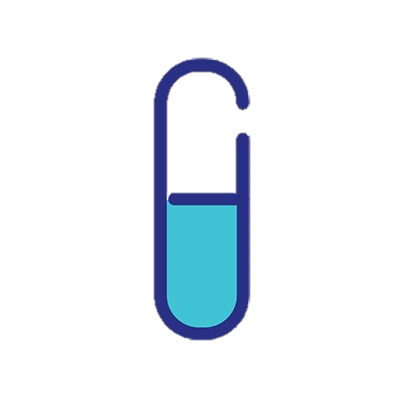 En «forordning» er en samlebetegnelse for alt man bestiller, ordinerer, henviser og rekvirerer i Helseplattformen

I denne presentasjonen får du et kort innblikk i hva som blir annerledes når du skal forordne legemidler etter innføringa av Helseplattformen
Frem til nå har det vært mest vanlig å bruke papirkurver for forordning av legemidler. Enkelte har benyttet separate elektroniske system for legemiddelforordning

Det har lenge vært et ønske om en elektronisk legemiddeljournal og her kommer den
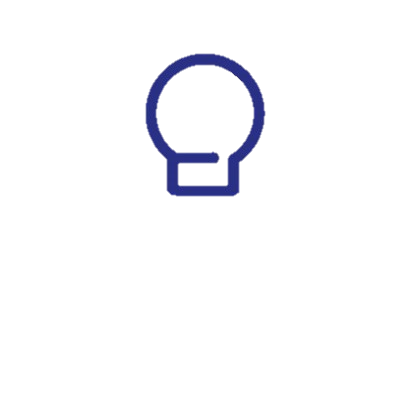 Det blir upresist å si at Helseplattformen kommer med en «elektronisk kurve» tilsvarende kurvene som brukes i dag

Med andre ord kan vi si at den tradisjonelle «medisinkurven» er død
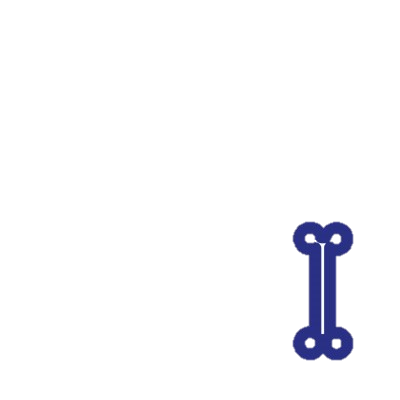 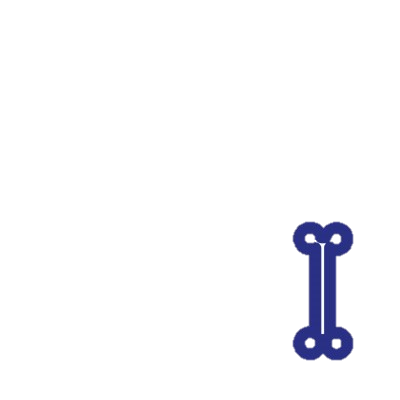 Ulike yrkesgrupper har ulike roller i arbeidet med legemidler. Dette gjenspeiles i ulike arbeidsflyter og dermed hvordan skjermbildet ser ut
1
2
3
Leger og andre som forordner
Sykepleiere, vernepleiere
Kliniske farmasøyter
Ulike yrkesgrupper har ulike roller i arbeidet med legemidler. Dette gjenspeiles i ulike arbeidsflyter og dermed hvordan skjermbildet ser ut
1
2
3
Leger og andre som forordner
Sykepleiere, vernepleiere
Kliniske farmasøyter
Arbeidsflyten ligger under forordningsbildet
Ulike yrkesgrupper har ulike roller i arbeidet med legemidler. Dette gjenspeiles i ulike arbeidsflyter og dermed hvordan skjermbildet ser ut
1
2
3
Leger og andre som forordner
Sykepleiere, vernepleiere
Kliniske farmasøyter
Den integrerte «kurve»-løsningen lever videre under betegnelsen Legemiddeladministrering (LMA)
også tilgjengelig for leger, kliniske farmasøyter og andre med tjenstlig behov
Ulike yrkesgrupper har ulike roller i arbeidet med legemidler. Dette gjenspeiles i ulike arbeidsflyter og dermed hvordan skjermbildet ser ut
1
2
3
Leger og andre som forordner
Sykepleiere, vernepleiere
Kliniske farmasøyter
Egen legemiddelarbeidsflyt: Legemidler
Ulike yrkesgrupper har ulike roller i arbeidet med legemidler. Dette gjenspeiles i ulike arbeidsflyter og dermed hvordan skjermbildet ser ut
1
2
3
Leger og andre som forordner
Sykepleiere, vernepleiere
Kliniske farmasøyter
Modulen legemiddeladministrering (LMA)
Arbeidsflyten Legemidler
Forordningsbildet
Legemiddellisten

Legemiddellisten er den samme i hele Helseplattformen, men kan vises forskjellig i de forskjellige arbeidsflatene 
For samstemming finnes egen navigator 
åpnes automatisk ved innleggelse og utskrivning, men er også tilgjengelig fra andre arbeidsflater
Endringer i legemiddellisten og andre legemiddelopplysninger oppdateres umiddelbart på andre sine arbeidsflater
Pasienten kan se legemiddellisten i HelsaMi
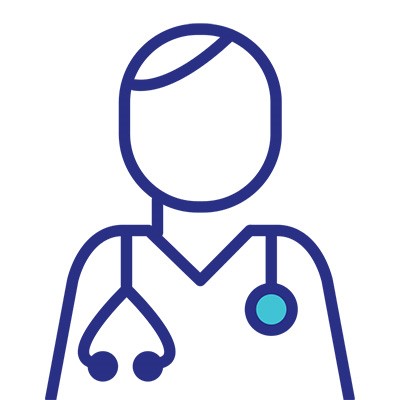 Elektronisk forordning av legemidler i Helseplattformen 

Legemiddelforordninger blir registrert strukturert og standardisert, med økt lesbarhet og mulighet for gjenbruk på tvers i systemet
Standardiseringen av legemiddelforordninger innbefatter 
generisk forordning i stedet for salgsnavn. I starten vil det være mulig å bruke kjente salgsnavn
støtte til riktige valg av preparat, dose, doseringshyppighet og så videre  gjennom å legge inn de mest brukte valgene som hurtigvalg, og det vanligste som default (forvalgt)
Struktureringen av legemiddelforordninger innbefatter 
ferdige forslag avhengig av pasientopplysninger og klinikers arbeidssted
beslutningsstøtte i forhold til alder, kjønn, nyrefunksjon, laboratoriesvar osv.
Verbal forordning av legemidler vil fortsatt være mulig etter innføring av Helseplattformen
Forordningen legges inn av for eksempel sykepleier. Lege signerer i etterkant
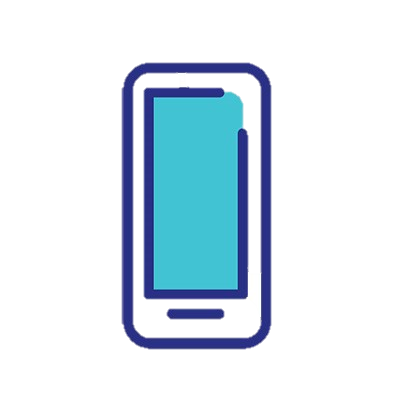 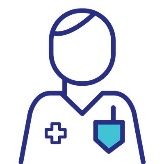 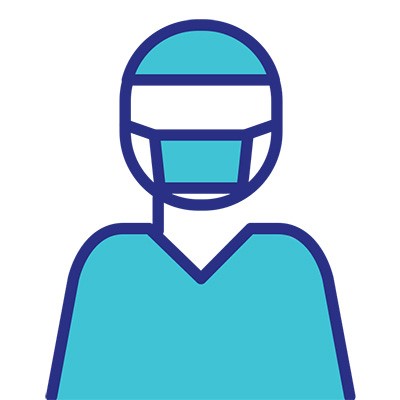 Sykepleier eller klinisk farmasøyt vil kunne klargjøre en resept der legen går inn i etterkant og signerer på at resepten er korrekt
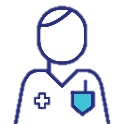 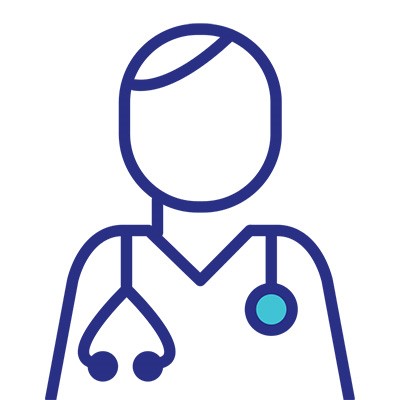 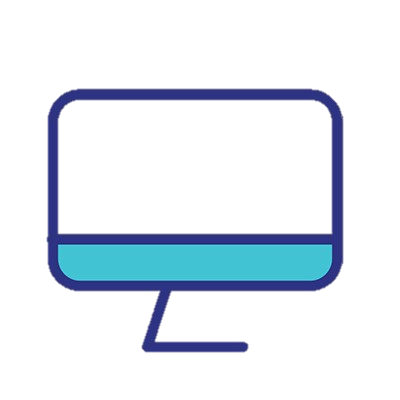 Oppsummering

Leger og andre som forordner legemidler jobber fra forordningsvinduet
Alle med tjenstlig behov kan se modulen for legemiddeladministrasjon som er det som ligner mest på dagens medisinkurve
Verbale forordninger vil fortsatt være mulig
Sykepleier eller farmasøyt kan klargjøre resepter for signering
Alle som jobber på Helseplattformen har tilgang til en felles legemiddelliste